РАВНОПАРТНЕРСКОЕ ВЗАИМОДЕЙСТВИЕ ПЕДАГОГОВ И РОДИТЕЛЕЙ В КОРРЕКЦИОННОЙ РАБОТЕ С ДЕТЬМИ СТАРШЕГО ВОЗРАСТА
Причины речевых нарушений
ВНУТРИУТРОБНАЯ ПАТОЛОГИЯ 
Внутриутробная гипоксия (недостаточное кровоснабжение головного мозга) плода, токсикоз, угроза выкидыша, патология плаценты, повышение артериального давления, соматические (общие) заболевания матери (сахарный диабет, нефрит, заболевания сердечно-сосудистой системы).
Инфекционные заболевания матери во время беременности (краснуха, грипп, скарлатина, корь, инфекционный гепатит, туберкулез, полиомиелит, токсоплазмоз, герпес, сифилис, ВИЧ-инфекция, цитомегаловирус, вирусный гепатит.  Травмы, полученные матерью во время беременности, падения и ушибы (особенно в области живота). Несовместимость крови матери и плода. Нарушения сроков вынашивания плода  - недоношенность (менее 38 недель) и переношенность (более 40 недель). Курение. Алкоголь и наркотические вещества. Прием лекарственных препаратов. Неудачное прерывание беременности. Работа на вредном производстве (повышенные физические нагрузки, контакт с химически активными вредными веществами, воздействие различных видов излучения). Стресс.
Причины речевых нарушений
2. НАСЛЕДСТВЕННАЯ ПРЕДРАСПОЛОЖЕННОСТЬ, ГЕНЕТИЧЕСКИЕ АНОМАЛИИ 
По наследству могут передаваться особенности строения речевого аппарата, особенности развития речевых зон головного мозга и даже заикание.  Если один из родителей поздно начал говорить, подобные проблемы могут возникнуть и у ребенка. 
3.НЕБЛАГОПРИЯТНЫЕ РОДЫ И ИХ ПОСЛЕДСТВИЯ 
Родовые травмы, вызывающие внутричерепное кровоизлияние, могут повредить речевые зоны головного мозга.  Подвывихи в шейном отделе позвоночника приводят к зажатию  проводящих путей, а впоследствии к дизартрии. Асфиксия - недостаток снабжения головного мозга кислородом из-за нарушения дыхания, например, при обвитии пуповины. 
4. ЗАБОЛЕВАНИЯ, ПЕРЕНЕСЕННЫЕ РЕБЕНКОМ В ПЕРВЫЕ ГОДЫ ЖИЗНИ Инфекционно-вирусные заболевания, нейроинфекции (менингоэнцефалит, менингит) .
Травмы и ушибы головного мозга. Длительные простудные заболевания, воспалительные заболевания среднего и внутреннего уха. Соматическая ослабленность. Сильный испуг или стресс, психические заболевания. 
Неблагоприятные социально-бытовые условия.
Речевые центры головного мозга
Центр Брока   - это двигательный центр речи в задней части лобной доли, зона речедвигательных органов - моторики речи, ответственной  за воспроизведение речи. Этот  участок коры, управляет мышцами лица, языка, глотки, челюстей .
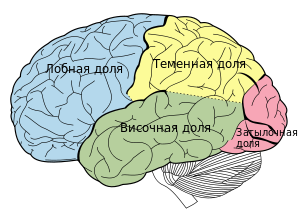 Центр Вернике, отвечает за понимание речи, - слуховой центр речи. Это крупная область в верхне-заднем участке височной доли. Органические повреждения этой области влияют на способность человека воспринимать звуки речи.
Дугообразный пучок соединяет зону Брока и зону Вернике, образуя систему, отвечающую за речь.
алалия
-  полное или частичное отсутствие речи у детей при хорошем физическом слухе и сохранном интеллекте, обусловленное недоразвитием или  органическим поражением речевых областей в левом полушарии коры головного мозга, наступившем во внутриутробном или раннем периоде развития ребенка.
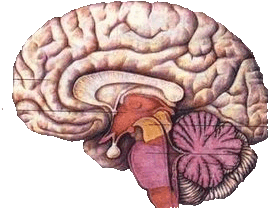 Алалия моторная —затруднение, двигательной организации звуков, слов; в овладении активным словарем и грамматическим строем языка при достаточно сохранном понимании речи. Причина — поражение речедвигательного анализатора (центр Брока) и его проводящих путей.
Алалия сенсорная - когда наблюдается разрыв между смыслом и звуковой оболочкой слов; у ребенка нарушается понимание речи окружающих, несмотря на хороший слух. Причина - поражение слухоречевого анализатора (центр Вернике) и его проводящих путей.
На практике имеют место сочетания  моторной алалии и сенсорной алалии.
дизартрия
— нарушение произношения вследствие недостаточной иннервации органов речевого аппарата (губ, языка, щек, нёба), возникающее в результате органического поражения подкорковых отделов мозга и проводниковых путей. При дизартрии ограничена подвижность органов речи , из-за чего затруднена артикуляция. Дизартрия нередко приводит к нарушению произнесения слов и, как следствие, к нарушению чтения и письма, а иногда к общему недоразвитию речи.
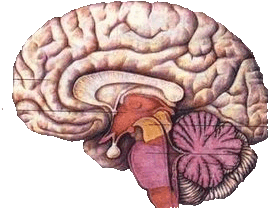 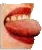 Нарушение звукопроизношения и речи при дизартрии легко распознаются, поскольку речь смазанная, глухая, часто с носовым оттенком. Образный «диагностический симптом» дизартрии: «Говорит, как с кашей во рту».
Мед.
помощь
Воспитатели
Родители
Логопед
?
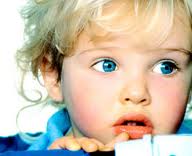 Другие специалисты
Основные направления коррекционной работы
комплексное лечебно-педагогическое воздействие
Родители  - обращаются за помощью их ребенку к врачам, логопеду и другим специалистам
Логопед - коррекционная работа (формирование, развитие, коррекция речи)
Врач – медицинское воздействие (диагностика, профилактика, лечение)
Воспитатели - выполнение рекомендаций логопеда
Родители - выполнение рекомендаций врачей, логопеда и воспитателей.
Логопедическая помощь
Учить детей внимательно слушать и понимать окружающую речь;
Развивать артикуляционную и мелкую моторику,  речевое дыхание;
Формировать правильное звукопроизношение и автоматизировать звуки в речи;
Развивать слоговую структуру слова;
Обогащать словарный запас;
Развивать грамматический строй и связную речь;
Развивать навыки звукового анализа и синтеза
Логопедическая коррекция производится и дает положительную динамику в сочетании с медикаментозным лечением и ЛФК.
ОБЯЗАННОСТИ РОДИТЕЛЕЙ
Своевременное, регулярное лечение
Выполнение рекомендаций специалистов
Выполнение заданий логопеда  
Благоприятная семейная атмосфера
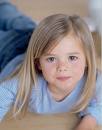 Помогите своему ребенку и он будет здоровым и счастливым.
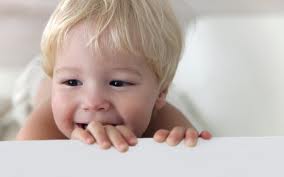 Успехов вам в вашем нелегком родительском труде!